Actually, I used OER – Professor’s Perspectives on Digital Education in Library and Information Science during the COVID-19 Pandemic in Germany
Lea Wöbbekind, Orhan Yener, Thomas Mandl (University of Hildesheim, Germany)
LIDA
Friday, 26th May 2023
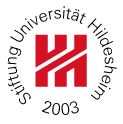 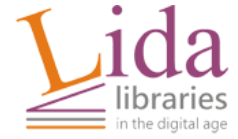 1
Goals
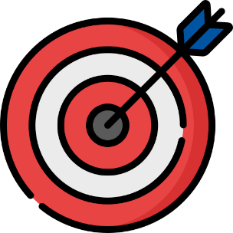 Gain an understanding of teachers' perceptions of digital education (DE)
The goal of this research is to learn more about how teachers feel about DE, specifically about OER in general 
We explore what expectations they had when using digital resources and teaching tools during COVID-19 as they moved to an online or blended mode of learning, as well as what issues they came across
2
[Speaker Notes: Especially the COVID-19 pandemic showed that universities were experiencing technological, socio-psychological, and didactic issues 

 explore obstacles for the use and production of OER for online education 

We were particularly interested in professors' responses to the challenge of the new crisis situation for LIS faculties in Germany]
Related work
The shift to digital education (DE) occurred under time pressure and was partially improvised (Altwaijry et al., 2021)
To identify potential obstacles to the use of OER and the best ways to promote OER in teaching, it is essential to understand how academics perceive and use OER in higher education (Belikov and Bodily, 2016) 
So far, OER initiatives are driven by highly motivated individuals who act as early adopters (Krtalić and Mandl, 2019; Otto, 2021)
3
[Speaker Notes: In view of the progressing digitization, the creation and use of OER could contribute to didactic innovation for German Library and Information Science (LIS) institutes

It is necessary to explore to what extent OER are already established in university teaching and in which context lecturers use them.]
Methodology
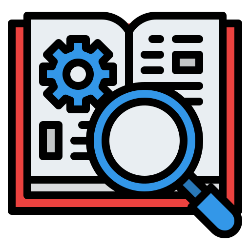 An interview guideline for semi-structured interviews with professors was designed to explore individual opinions and experiences
We used a question set within five blocks regarding digital education and OER: Attitudes and expectations, problems, adaptability, advantages and disadvantages, and improvements (Boté-Vericad et al., 2022) 
Eight interviews with professors from five German universities in the field of LIS were conducted between January and February 2022 using an interview guide (purposive sampling)
4
[Speaker Notes: Adaptibilty It is crucial to identify and evaluate the kinds of adjustments and levels of adaptability that teachers have made in response to unexpected circumstances, particularly for those teachers who were unfamiliar with the pedagogical requirements of DE

Improvements Categorize teacher suggestions for improvement of online teaching and learning, the use of OERs in the future, in the event of new crisis situations, or in standard teaching	

Our study involved only a small percentage of the total teacher population]
Results
5
[Speaker Notes: Here you can see the results

For data analysis, we used inductive content analysis (Mayring, 2014)

This approach allows us to explore the material step by step, as emerging topics were added as sub-categories]
Results
Focus on experience with OER
6
[Speaker Notes: The data analysis revealed that professors especially discuss issues on the adaptability, problems as well as advantages of digital teaching during COVID-19 

Focus on sub-categories adaptability and problems]
Adaptability – Use of various tools
LIS teachers have tried out different tools for online teaching 
Screencasts are being used or are newly produced to teach in asynchronous mode 
Importance of interactivity
So what I thought it was great that I took screencasts and  built in queries at individual points, you could add H5P. You could learn independently at individual points in the screencast. So, learning goals control is possible […]. I thought that was great (Prof. 8).
7
[Speaker Notes: especially in the beginning when the use of a particular technology was not specified from the institute 

They were aware that these should be as interactive as possible in order to provide students with an appropriate learning experience in remote mode (quizzes, interactive questions or other gamification elements)]
Adaptability – Quality assurance of online teaching
Ensuring the quality of online teaching was a very important concern for professors 
Teachers discussed the impact of remote teaching on future teaching requirements, as well as possible demands from students
[…] So I don't think that students are still willing to move to in-person teaching, if they don't get any added value compared to the digital offerings, which are much easier for them to take at home and independent of time and place. So I think there is certainly a new demand for quality, this will probably manifest over the next few years (Prof. 2).
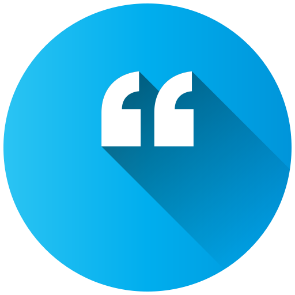 8
[Speaker Notes: For example, there was an understanding that many students want to retain the benefits of online formats for in person teaching]
Problems - Understanding legal regulations for the use of OER
Teachers used OER in teaching to some extent, but this was limited to producing their own teaching videos 
The integration of other OER did not take place 
 Difficulty to understand rights and permissions around licenses. The individual time required to deal intensively with the topic was considered too high
I quote the source accordingly and that I'm on the safe side. But the licenses, that's actually another one of those killer arguments […]. What is allowed when you make it available as OER and what are you not allowed to do? And I haven't really clarified this question for myself yet either. Licensing is a complex issue (Prof 2).
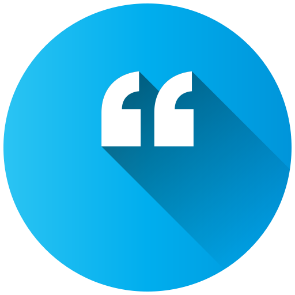 9
[Speaker Notes: Reasons were mainly identified in the difficulty to understand rights and permissions around licenses]
Problems - Finding, adopting and curating OER
Searching and finding OER was also recognized as a major problem by LIS professors 
OER were not meaningfully provided with metadata or existing repositories had too few potential materials for the LIS area that can be used or adapted (technical problems)
Because the OERs that have been created so far are actually not well indexed with metadata. And because the offer for my topics is simply not yet that extensive […] I actually use OERs for science communication. There's a good MOOC […] for Knowledge Management […] that I can actually integrate into teaching, but without now revising or remixing (Prof 2).
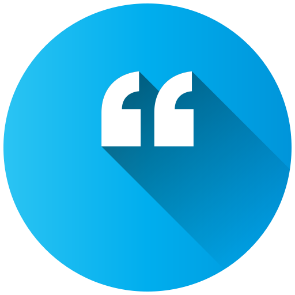 10
[Speaker Notes: some participants noted that there are technical problems with the reuse and adaptation of existing OER for their own purposes 

 Limited possibilities for reuse or revise of file is only available as pdf]
Discussion
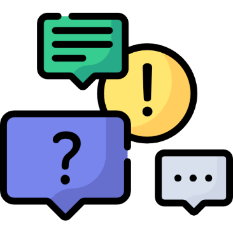 Teachers reflect on their own teaching experience during the pandemic to derive best practices 
The main topics addressed by professors include quality criteria for online teaching and the creation, use, and revision of OER
 Professors did not follow a fully standardized definition of what is meant by OER, such as its inclusion in an OER repository and without keeping OER criteria in mind
11
[Speaker Notes: The results showed that LIS professors from our sample are experienced and innovative regarding the use of DE during a period of crisis. 

interview results suggest that teachers gain experience with online teaching and are more familiar with using different online tools to provide good learning experiences

Teachers want to maintain asynchronous teaching options for the future 

Professors from our sample view quality assurance of online teaching as a major concern. 

 not only evaluations are carried out to take into account the students' feedback for adapting the teaching, but they also reflect on their own teaching experience in the pandemic to derive best practices 

While many LIS instructors use OER, very few of them contribute to their publishing]
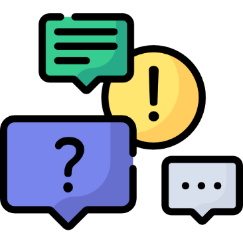 Further assistance with information on copyright and open licenses is needed, as teachers are not fully aware of them 
 Opportunities and challenges for libraries should be identified
Additional strategies to inspire professors to generate and publish OER are needed
Collaboration among coworkers and the creation of a repository to offer free teaching and learning material in the field of LIS is needed
12
[Speaker Notes: as Otto (2022) also points out, legal advice for teachers to promote the creation and use of OER with different stakeholders is needed 

For university libraries, OER offer a field of action in which they can contribute their skills in indexing and use, findability, quality assurance and training (Stummeyer, 2018).]
Conclusion and future work
To promote OER in LIS education, best-case scenarios for integrating OER in teaching are needed
Further assistance and support structures for the integration of OER are needed
University-level collective impulses and innovations are necessary 
Train librarians in universities to promote awareness of OER and give training for staff and students on the use of OER (Katz, 2020; Santos-Hermosa and Atenas, 2022) 
Include LIS student’s perspectives with DE and OER during remote teaching (Wöbbekind et al., in press)
13
[Speaker Notes: Professors improved their digital skills and gained substantial expertise]
Literature
Altwaijry, N., Ibrahim, A., Binsuwaidan, R., Alnajjar, L. I., Alsfouk, B. A., & Almutairi, R. (2021). Distance Education During COVID-19 Pandemic: A College of Pharmacy Experience. Risk Management and Healthcare Policy, 14, 2099–2110. Informa UK Limited. https://doi.org/10.2147/rmhp.s308998 
Anderson, T., & Rivera-Vargas, P. (2020). A critical look at educational technology from a distance education perspective. Digital Education Review. https://doi.org/10.1344/der.2020.37.208-229 
Belikov, O. M., & Bodily, R. (2016). Incentives and barriers to OER adoption: A qualitative analysis of faculty perceptions. Open Praxis, 8 (3). https://doi.org/10.5944/openpraxis.8.3.308  
Boté-Vericad, J. J., Argudo, S. & Urbano, C. (2022). Digital Education appraisal and quality perception by students, teachers and trainers at the partner HEIs during the COVID-19 crisis. [Unpublished report] 
Katz, S. (2020). The Case for OER in LIS Education. Library Trends, 69(2), 419-434. https://doi.org/10.1353/lib.2020.0040 
Krtalić, M., & Mandl, T. (2019). Didactic trends in LIS education and their reflection in curricula design. Education for Information, 35(2), 65–86. IOS Press. https://doi.org/10.3233/efi-190268 
Otto, D. (2021). Driven by Emotions! The Effect of Attitudes on Intention and Behaviour regarding Open Educational Resources (OER). Journal of Interactive Media in Education. Ubiquity Press, Ltd. https://doi.org/10.5334/jime.606 
Santos-Hermosa, G., & Atenas, J. (2022). Building Capacities in Open Knowledge: Recommendations for Library and Information Science Professionals and Schools. Frontiers in Education. Frontiers Media SA. https://doi.org/10.3389/feduc.2022.866049 
Wöbbekind, L., Voland, L., Yener, O., Boté, J.-J., Argudo, S., Urbano, C. & Mandl, T. (in press). Professor’s and Student’s Perspectives on Digital Education in Library and Information Science (LIS) during the COVID-19 Pandemic in Germany: Online Teaching, Adaptation of Courses and OER Use. LIDA Special Issue, IOS Press.
14
Thank you for your attention!
Hvala vam na pažnji!

Contact:
woebbek@uni-hildesheim.de

mandl@uni-hildesheim.de
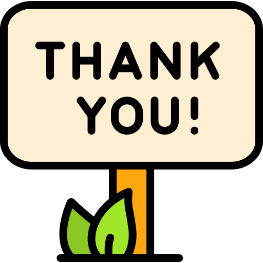 15
[Speaker Notes: If you have any questions feel free to ask]